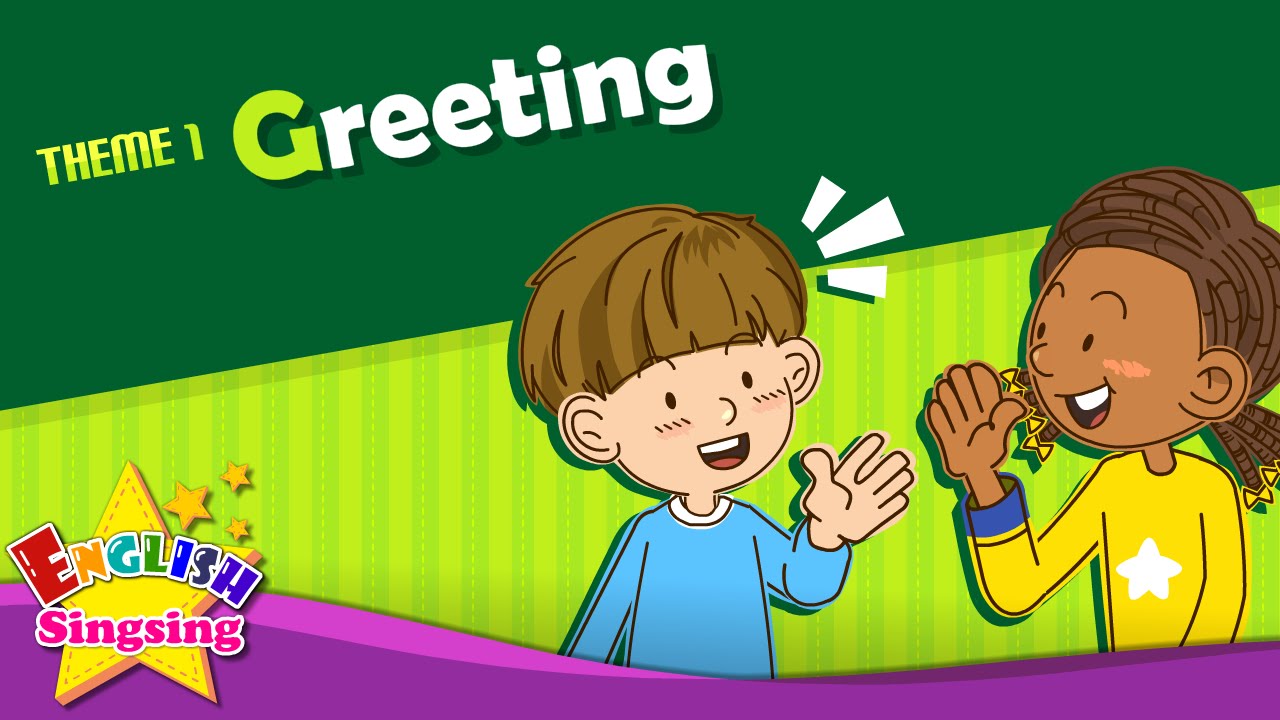 Greeting
HI! HOW ARE YOU?  

FINE! HOW ARE YOU?

I AM FINE AND YOU?

I AM FINE TOO
TO BE
To be в теперішньому часі для різних займенників та іменників (які можна замінити відповідними займенниками) переходить в різні форми і має однаковий переклад – є
I am – Я (є)
I am a tourist                                 [ˈtuərɪst]                 Я – турист
 
(Am I a tourist ?).  Are you a tourist?     [ˈtuərɪst]           Ви турист?
 
Yes, I am. I am a tourist.                 [ˈtuərɪst]                Так,  я – турист.
 
No, I am not = I amn’t. No, I amn’t a tourist.   [ˈtuərɪst]     Ні, я не турист.
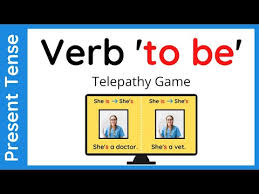 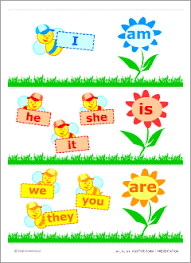 для однини
He  [hiː] – він
He is a businessman               [ˈbɪznɪsmən]          Він – бізнесмен
 
Is he a businessman?             [ˈbɪznɪsmən]            Чи він   бізнесмен?
Yes, he is.                                                               Так.
 
No, he is not = isn’t. He isn’t a businessman.        Ні. Він  не бізнесмен.
She is a doctor                             [ˈdɔktər]              Вона – лікар                                                   
 
Is she a doctor?                            [ˈdɔktər]               
Чи вона лікар?
 
Yes, she is. She is a doctor          [ˈdɔktər]             Так, вона – лікар?
 
No, she is not = she isn’t. She isn’t a doctor [ˈdɔktər] –  Ні, вона не лікар.
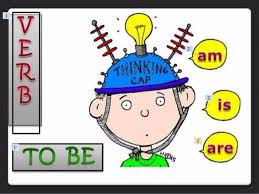 She [ʃiː]  – вона
Для предметів та тварин
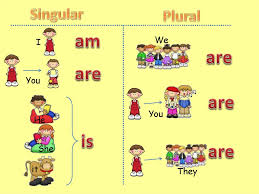 It –  воно
 
It is (it’s) a cat                                [kæt]                                         Це – кіт.
 
Is it a cat?                                       [kæt]                                          Чи це  кіт?
 
Yes, it is. It is (it’s) a cat                [kæt]                                      Так,  це кіт.
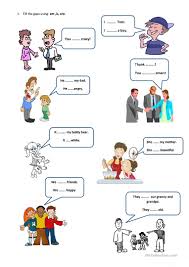 для множини
You   [juː]  ти \ ви
You are relatives                  [ˈrɛlətɪvs]                        Ви – родичі
 
Are you relatives?                [ˈrɛlətɪvs]                        Чи ви родичі?
 
Yes, you are. You are relatives     [ˈrɛlətɪvs]               Так, ви – родичі.
No, you are not (aren’t). You aren’t relatives [ˈrɛlətɪv]  Ні, ви не родичі.
We [wiː]  ми
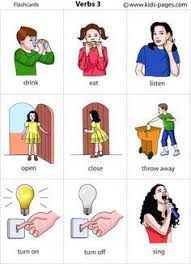 We are Ukrainians                     [juːˈkreɪnɪən]                     Ми – українці
 
Are we Ukrainians?                   [juːˈkreɪnɪən]                     Чи ми українці?
 
Yes, we are. We are  Ukrainians [juːˈkreɪnɪən]                  Так, ми – українці
 
No, we are not (aren’t). We aren’t Ukrainians [juːˈkreɪnɪən]  
                                                                                             Ні, ми не українці
where is it?
where is it?
THERE IS
THERE IS – ЗНАХОДИТЬСЯ

В англійській мові для того, щоб показати місцезнаходження предмета використовується вираз There is (для однини)
Структура побудови речення
             Знаходиться    +    що ( про предмет)   +   де
THERE IS
Наприклад: На столі лежить ручка.
 
                              (мислимо як англічани)
                          Знаходиться ручка на столі

There is a pen on the table
Question запитання
Is there + що (про предмет) + де?


Наприклад: Чи знаходиться  ручка на столі?
Is there a pen on the table?
NEGATIVE FORM
There is not (isn’t) + що (про предмет) + де

Наприклад: На столі немає ручки.
There is not (isn’t) a pen on the table.
Living room                  [ˈlɪvɪŋ ruːm ]                  зал \  жила кімната
Sofa                               [ˈsəufə]                             диван
TV set                            [tiːˈviː set]                     телевізор
Arm-chair                       [ˈɑːmtʃɛər]                      крісло
Low table                        [ləu ˈteɪbl]        журнальний  \ маленький стіл
A living room
Vocabulary
Living room                  [ˈlɪvɪŋ ruːm ]                  зал \  жила кімната
Sofa                               [ˈsəufə]                             диван
TV set                            [tiːˈviː set]                     телевізор
Arm-chair                       [ˈɑːmtʃɛər]                      крісло
Low table                        [ləu ˈteɪbl]        журнальний  \ маленький стіл
Curtains                          [ˈkəːtn]                            штора
Fire place                        [ˈfaɪər pleɪs]                    камін
Wall                                 [wɔːl]                              стена
Wall-unit                         [wɔːl ˈjuːnɪt]                  стінка (меблі)
Carpet                              [ˈkɑːpɪt]                          килим
Vocabulary
11.Rug                                      [rʌg]                             коврик (маленький)
12.Table                                [ˈteɪbl]                             стіл
13.Chair                               [tʃɛər]                                стілець
14.Flower                             [ˈflauər]                             квітка
15.Window-sill                    [ˈwɪndəu sɪl]                      підвіконник
16.Ceiling                             [ˈsiːlɪŋ]                              стеля
17.Floor                                [flɔːr]                                  пол
18.Сhandelier                     [ʃændəˈlɪər]                       лю́стра
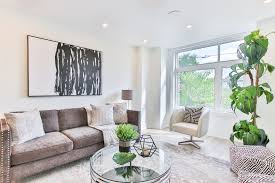 A living room
1. There is a sofa next to the table.
2. Is there  a sofa next to the table?
3. There is not. There is not (isn’t) a sofa next to the table.
A living room
1. There is a wardrobe  at the table.
2. Is there  a wardrobe  at the table?
3. There is not. There is not (isn’t) a wardrobe  at the table.
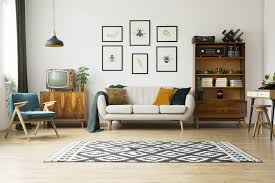 A living room
A living room
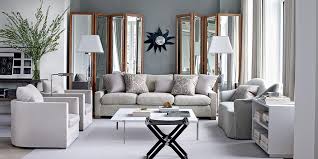 A living room
1. Біля стіни стоїть диван.
2. Чи стоїть диван біля стіни?
3. Біля стіни немає дивану.
A DINING ROOM
1. Fork                                     [fo:k]                                   вилка
2. Knife                                    [naif]                                   ніж
3. Spoon                                  [spu:n]                                 ложка
4. Coffe spoon                     [kɒfɪ spu:n]                            кофейна ложка
5. Teaspoon                           [ti: spu:n]                              чайна ложка
6. Soup-spoon                     [su:p spu:n]                             велика ложка
7. Carving knife                  [ka:vin naif]                            разкладний ніж
8. Cutlery                                [kʌtlərɪ]                               ножові вироби
9. Bowl                                    [bəʊl]                                  ча́ша, ва́за, ми́ска
10. Plate                                [pleɪt]                                     тарілка
A DINING ROOM
11. Cup                                  [k ʌ p]                                    ча́шка
12. Saucer                             [sɔːsə(r)]                                блю́дце
13. Tablecloth                       [teɪb(ə) klɒθ]                         скатертина
14. Napkin                              [næpkɪn]                               серветка
15. Tray                                 [treɪ]                                       підніс
16. Carafe                             [kəræf]                                     графи́н
17. Goblet                             [gɔblit]                                    бокал
A DINING ROOM
18. Thumbler                         [θʌmbl ə®]                            фужер
19. China                              [tſaɪnə]                                     фарфо́р
20. Crockery                        [krɒkərɪ]                       гли́няний /фая́нсовий посу́д
21. Glass                              [ɡlɑːs]                                           стакан
A DINING ROOM
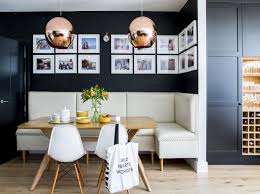 1. There is a folk at the plate.
2. There is not (isn’t) a folk at the plate.
3. Is there  a folk at the plate.
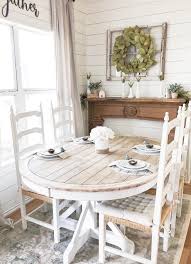 A DINING ROOM
На блюдці – чайна ложка.
На блюдці  немає  чайної ложки.
Чи є на блюдці  чайна ложка? 

На столі лежить скатертина.
На столі  немає  скатертини.
Чи є на столі скатертина?
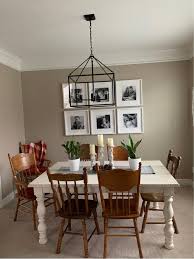 A DINING ROOM
1. На підносі – графин.
2. На підносі немає  графина.
3. Чи на підносі є  графин?

4. Біля ножа – вилка.
5. Біля ножа немає вилки.
6. Чи є біля ножа вилка?
Hall
11. Doorstep                          [dɔː(r) step]                              поріг
12. Doormat                          [dɔː(r)mæt]                               килим маленький
13. Backdoor                        [bæk dɔː(r)]          задні двері \ «чорний»  вхід
14. Sidedoor                        [saɪd dɔː(r)]                            бокові двері
15. Doorbell                         [dɔː(r) bel]                              дверний дзвінок
16. Doorhandle                     [dɔː(r) hænd(ə)l]                  ручка для дверей
17. Spyhole                          [spai həʊl]                              «глазок»
18. Dressing table               [dresɪŋ teibl]                            тумбочка
19. Mirror                           [mɪrə(r)]                                   дзеркало
20. Window sill                  [wɪndəʊ sil]	                  підвіконник
Hall
21. Lift                                [lift]                                           ліфт
22. Garage                         [ɡærɑːdʒ]                                  гараж
23. Chimney                      [tſɪmnɪ]                                      труба́, димохід
24. Antenna                       [æntenə]                                     антена
25. Drainpipe                    [dreɪn paip]                          каналізаційна труба
26. Porch                             [pɔːtſ]                                       крильце
27. Shutter                         [ſʌtə(r)]                                       ставні
28. Roof                             [ru:f]                                            дах
Hall
1. Coat rack                          [kəʊt ræk]                                вішалка        
2. Coat hook                         [kəʊt  hʊk]                               крючок
3. Coat hanger                      [kəʊt hæŋə(r)]                          плечики             
4. Stair                                  [steə(r)]                                     східці
5. To go down stairs             [daʊn steə(r)]                    йти вниз по східцям  
6. To go upstairs                   [ʌpsteəz]          підніматися вгору по східцям  
7. Principle staircase            [prɪnsɪp(ə)l  steəkeis]    центральні східці 
8. Key                                           [ki:]                                    ключ
9. Doorway                           [dɔː(r)wei]                                вхід в приміщення
10. Door plate                       [dɔː(r) pleit]                              дощечка на дверях
Hall
1. Маленький килим – біля дверей.
2. Маленького килима немає біля дверей.
3. Чи є маленький килим біля дверей?

4. Біля стіни –  дзеркало.
5. Біля стіни немає  дзеркала.
6. Чи є біля стіни дзеркало?
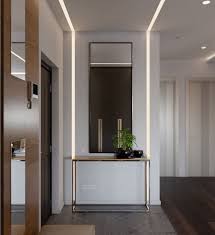 Hall
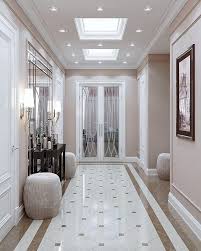 1. There is a key in the door.
2. Is there a key in the door?
3. There is not  (isn’t) a key in the door.

4. There is a dressing table  near the wall.
5. Is there a dressing table near the wall?
6. There is not (isn’t) a dressing table near the wall.
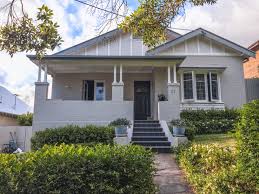 1. Крильце – поруч із будинком.
2. Чи крильце знаходиться поруч із будинком?
3. Ні. Крильце  не є поруч із будинком.

4. Дверний «глазок» - у дверях.
5. Чи у дверях є дверний «глазок»?
6. Так, є. Ні. Немає.
House
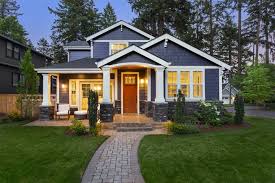 House
1. Центральні східці знаходяться у холі.
2. Чи у холі є центральні східці?
3. Так. 

4. Дверний дзвінок – біля дверей.
5. Чи дверний дзвінок біля дверей?
6. Так.
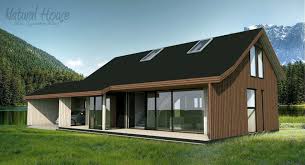 HOUSE
1. У холі – велике,  красиве дзеркало.
2. Чи у холі є велике красиве дзеркало?
3. Так, є.

4. Біля будинку – великий гараж.
5. Чи великий гараж є біля будинку?
6. Так, є.
BATH-ROOM
1. Bath-room                              [bɑːθru:m]                      ва́нна кімната
2. Tap                                             [tæp]                            кран
3. Mixer tap                            [mɪksə(r) tæp ]                    кран-змішувач 
4. Diverter                               [daɪˈvətə(r)]                        перемикач на душ
5. Sink                                         [sɪŋk]                              ра́ковина
6. Toothbrush                           [tu:θ brʌſ]                          зубная  щітка
7. Toothpaste                            [tu:θ peɪst]                         зубна паста
8. Soap                                     [səʊp]                                   мило
9. Soap dish                              [səʊp diſ]                              мильниця
10.Sponge                                [spʌndʒ]                                гу́бка \ мочалка
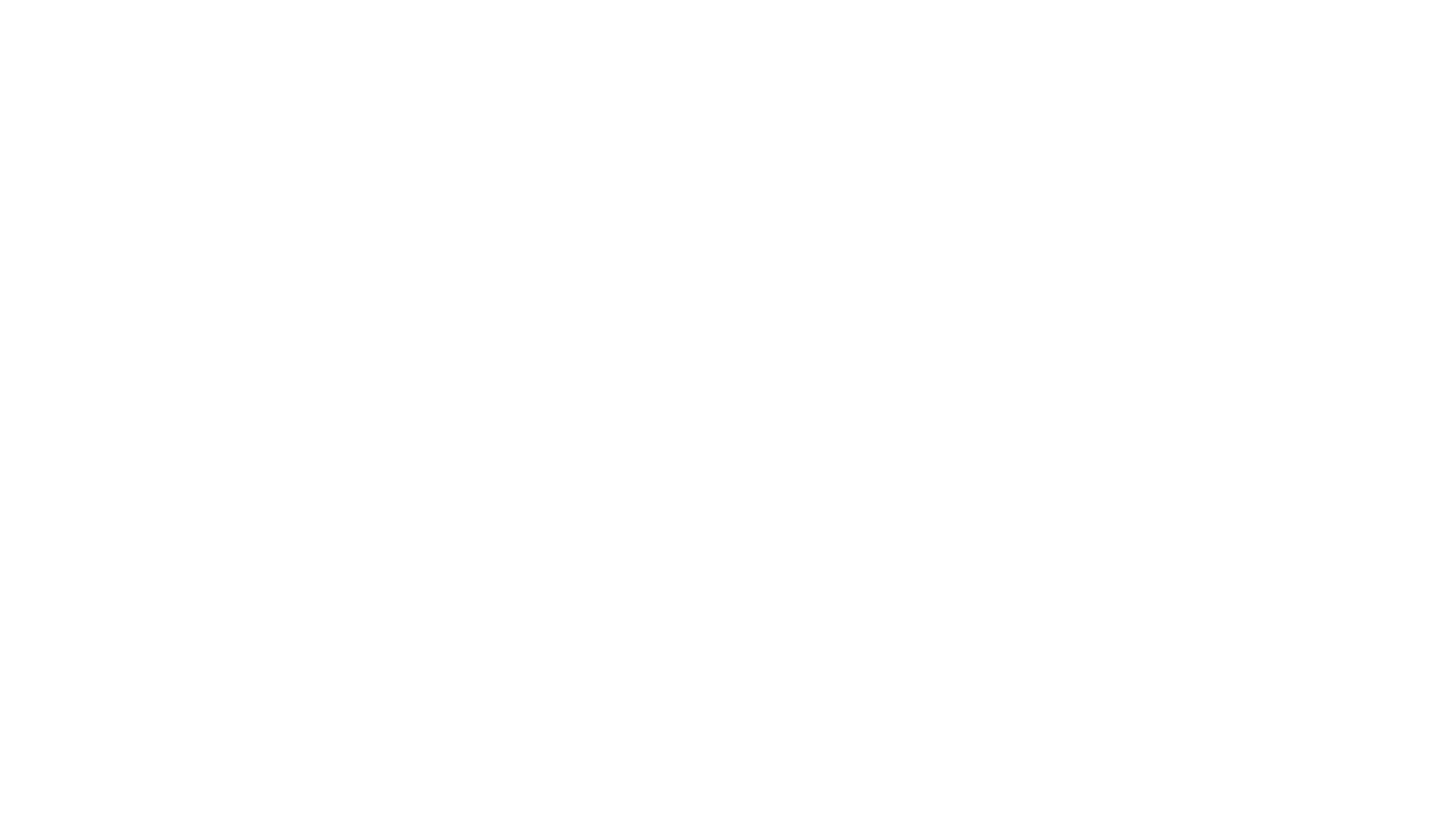 BATH-ROOM
11.Towel                                 [taʊəl]                                   полоте́нце
12. Cistern                                [sɪst(ə)n]                              бачок
13. Shower                               [ſaʊə(r)]                                душ
14. Toilet                                  [tɔɪlɪt]                                  туале́т
15. Bath                                    [bɑːθ]                                   ванна
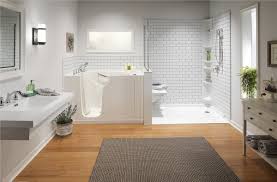